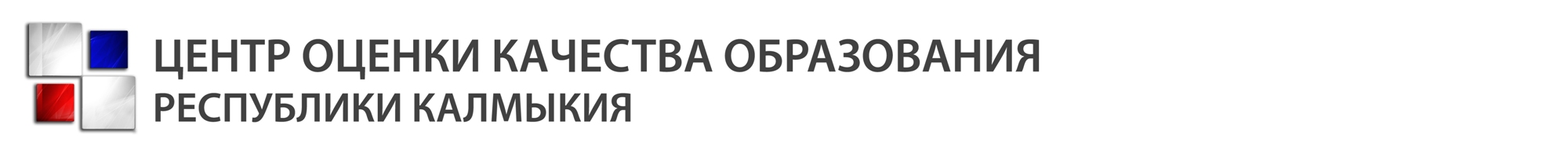 Оборудование на месте проведения экзамена
Компьютер, гарнитура (микрофон), наушники (колонки)
Операционная система :Microsoft® Windows® 7 или более поздней версии 	
Программное обеспечение: Microsoft .NET Framework 4.5.2 или более поздней версии 
- Установщик Windows 3.1 или более поздней версии
Установка программы
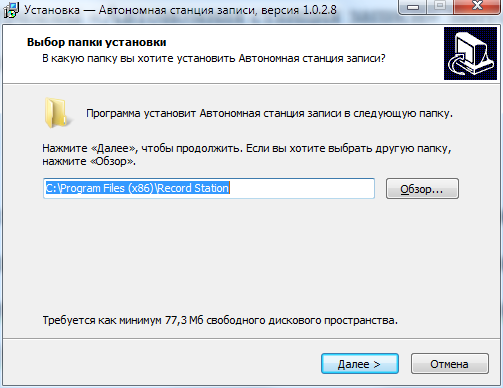 Выбор папки установки
Дополнительные задачи
Первый старт После запуска станции откроется окно проверки пароля технического специалиста (пароль 123456)
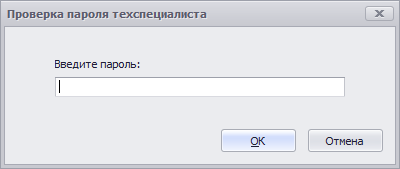 После авторизации откроется основная страница станции
После первичного запуска станции рекомендуется поменять пароль технического специалиста, нажав кнопку «Сменить пароль техспециалиста»: После этого откроется окно смены пароля технического специалиста
Основное окно станции.В поле «Код аудитории» введите соответствующий номер
Для загрузки XML-файл с участниками экзамена, нажмите «Загрузить экзамен»:
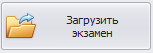 Выберите папку с XML-файлом и нажмите «OK». Затем необходимо выбрать экзамен из списка для загрузки и нажать кнопку «ОК»
Список участников
Техническая подготовка Накануне проведения экзамена необходимо выполнить техническую подготовку. Для этого нажмите «Провести техническую подготовку
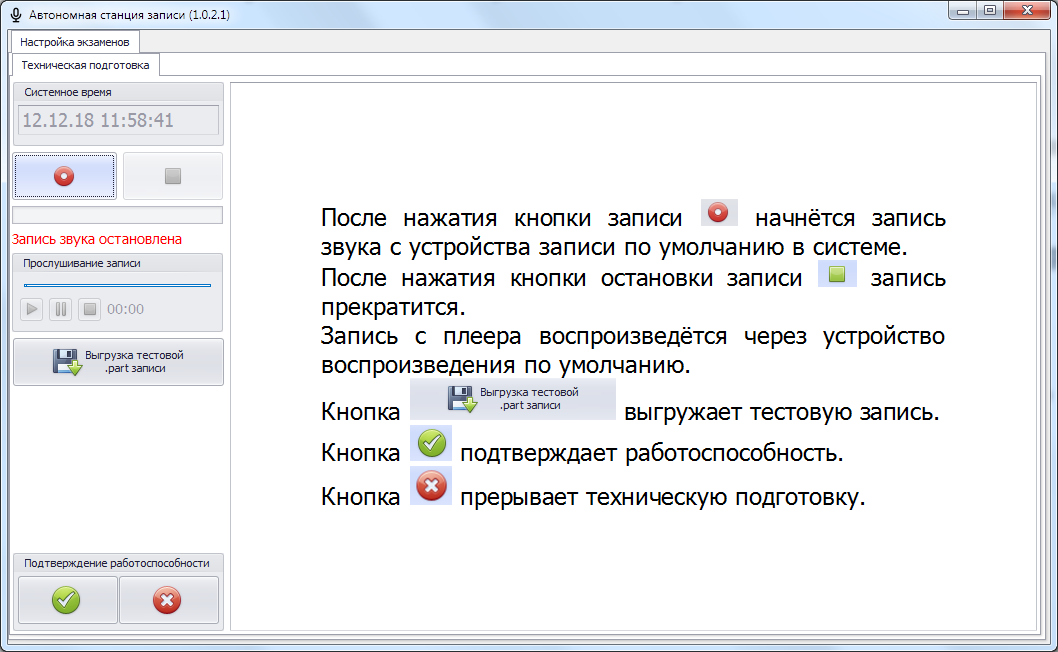 Для начала проведения экзамена нажмите «Начать экзамен» и введите пароль тех.спец-та. Откроется окно проведения экзамена
Выберите из списка строчку с участником для записи устного ответа. Для старта записи нажмите «Начать запись»                и подтвердите начало экзамена ответом «Да»
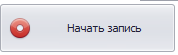 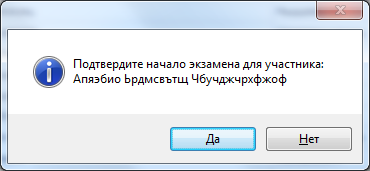 По окончанию ответа нажмите «Закончить запись»
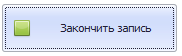 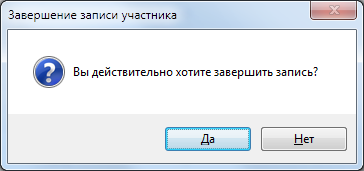 и подтвердите окончание экзамена нажатием «ДА»
Завершение записи участника Записанный экзамен участника рекомендуется прослушать. Внимание! Прослушать возможно только запись последнего участника. Для прослушивание записи воспользуйтесь плеером в окне проведения экзамена
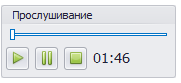 При обнаружении проблем с записью, возможно, перезаписать ответ участника. Для этого нажмите на «Начать запись»                повторно и подтвердите перезапись ответом «ДА»
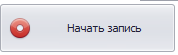 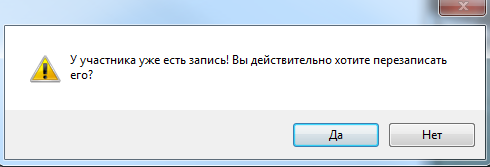 Завершение экзамена
Для завершения экзамена нажмите «Завершить экзамен»                             и подтвердите выход вводом пароля технического специалиста. 
Внимание! Перед завершением экзамена убедитесь, что все участники записали свои ответы. После выхода из режима экзамена продолжить экзамен невозможно!
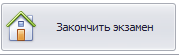 Закрытие экзамена После ввода пароля техспециалиста откроется основное окно станции.Необходимо закрыть экзамен
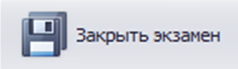 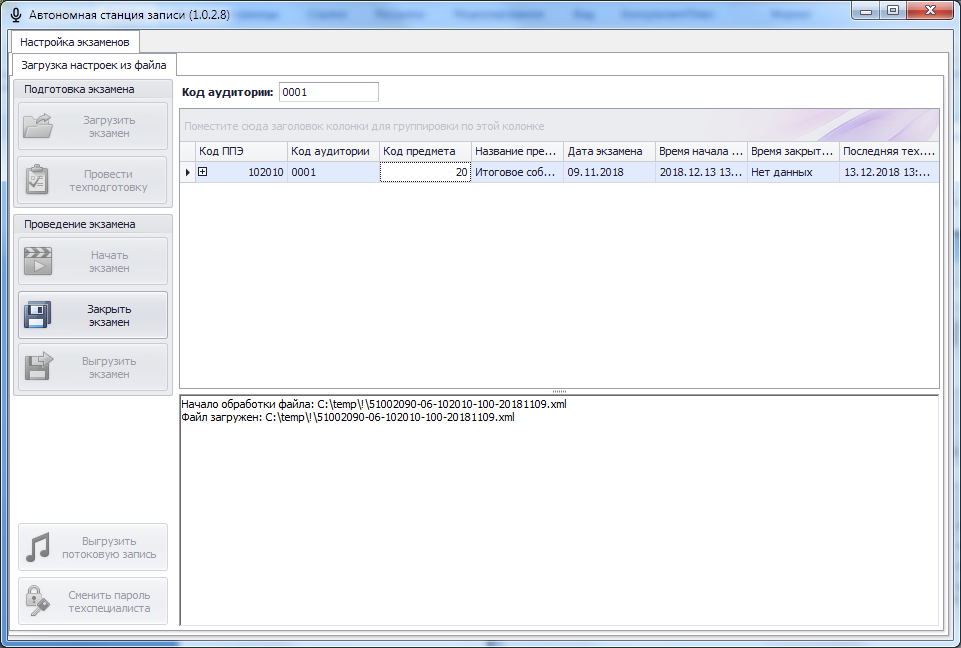 Выгрузка файлов экзамена
Для сохранения записей всех участников в виде файлов нажмите.
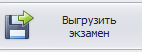 В окне «Обзор папок» выберите папку для сохранения файлов экзамена
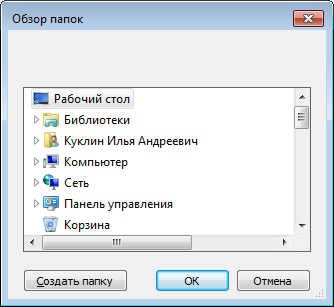 Нажав кнопку «ОК», выгрузка экзамена будет завершена
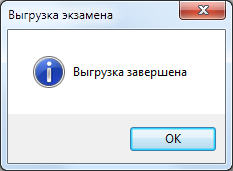 Выгрузка потоковой записи экзамена Внимание! Потоковая запись выгружается в случае возникновения нештатной ситуации, в рамках которой были утеряны полностью или частично аудио-ответы участников.
Для выгрузки потоковой записи нажмите «Выгрузить потоковую запись». Откроется окно «Сохранить как» для выбора папки выгрузки потоковой записи
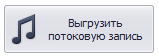 После нажатия кнопки «Сохранить» потоковая запись будет выгружена
Выгрузка экзамена
Выгрузка потоковой записи